Husleieloven
08.06.2022

Advokat
Yngve Gran Andersen
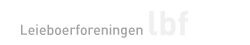 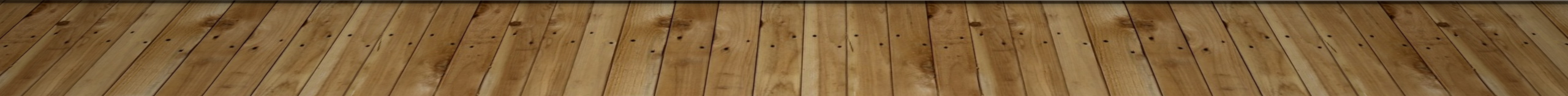 tema
Husleieloven for ikke-jurister
Leie hytte som bolig
Lovlige utleieobjekter – hva er det?
Flere leietakere, flere kontrakter?
Framleie, dobbeltrollen som framutleier
Vanskeligstilte på boligmarkedet
husleierett
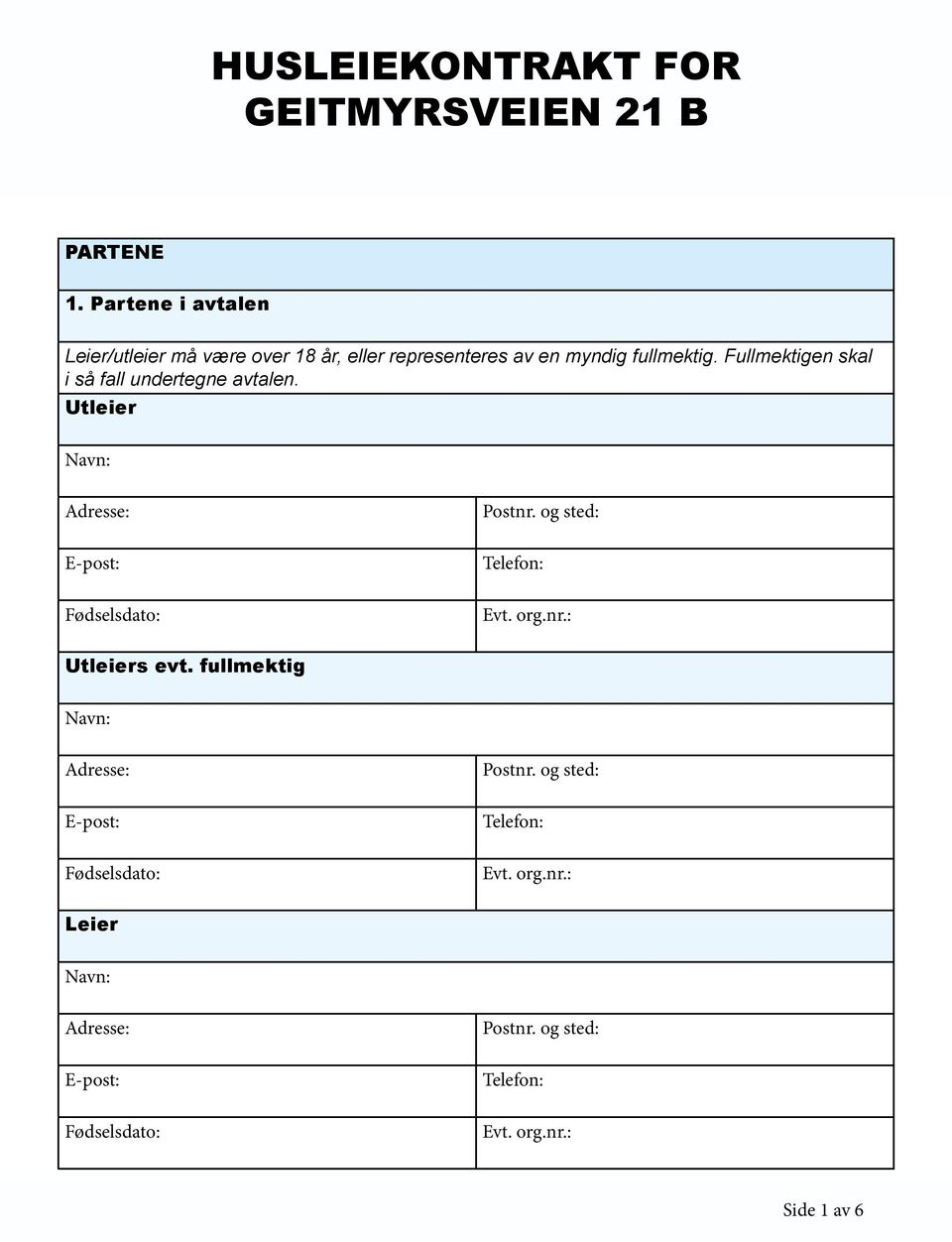 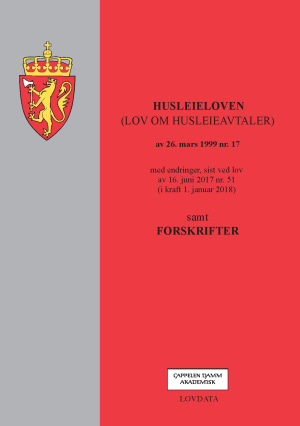 Hva er juridisk metode?
Oversikt over husleieloven
Husleie
Innflytning
Varighet
Annet
Generelt
Underveis
Utflytting
Start
Slutt
Kap 11-13
Kap 1
Kap 2
Kap 3-4
Kap 5-8
Kap 9
Kap 10
Ufravikelighet
«Er ikke annet avtalt…»
«Er det avtalt at…»
«Det kan avtales at…»
Husleieloven § 2-2

«Husrommet skal ved overlevering være i samsvar med de krav som følger av leieavtalen. Er ikke annet avtalt, skal husrommet med tilbehør ved overlevering være ryddet, rengjort og i vanlig god stand. 
	Er ikke annet avtalt, har husrommet dessuten en mangel dersom det ikke
	a) passer til de formål tilsvarende husrom vanligvis blir brukt 	    til, eller
	b) passer til de særlige formene som leieren etter avtalen 		    skulle bruke husrommet til, med mindre forholdene viser 	    at leieren for så vidt ikke bygde på utleierens sakkunnskap 	    eller vurdering eller ikke hadde rimelig grunn til å gjøre 	   	    det.
Husleieloven § 7-3

«Leier av bolig som selv skal bo i boligen, kan fremleie en del av boligen med godkjenning fra utleieren. Godkjenning kan bare nektes dersom fremleierens forhold gir saklig grunn til det eller husrommet klart bli overbefolket.»
Ulovlig klausul?
Blir kontrakten ugyldig?
Typiske eksempler
[Speaker Notes: Dette skjer. Overraskende ofte. Det er åpenbart ulovlig. «Bruksrett mot vederlag». Leietaker har eksklusiv bruksrett til boligen – det er leietakers hjem. Selvfølgelig får leietaker ha besøk.

Ditto: ved opptak: økt husleie.
Kun en overnatting i måneden. Osv.]
Typiske eksempler
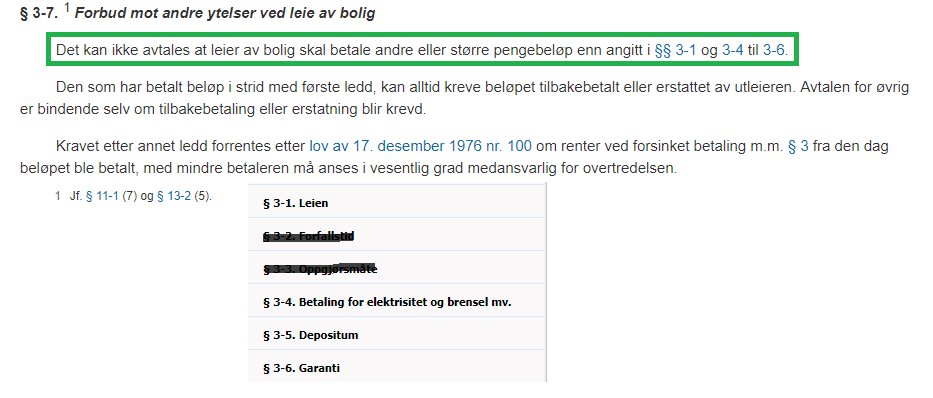 [Speaker Notes: Gebyrer. Et annet godt eksempel er f.eks. betaling for internett, eiendomsskatt, renovasjon.

Og irregulært depositum.

Boom! Ulovlig. Kan ikke påberopes.]
Hvordan bruke husleieloven?
[Speaker Notes: Lær deg systemet. Gjør deg kjent med loven.
Ha alltid loven oppe når du leser en kontrakt, og tolk alltid kontrakten i lys av husleielovens regler.

Les den relevante lovteksten godt, og med nøytrale øyne. Ikke let etter et bestemt svar. Let etter det objektive svaret. 
Når du stusser på en klausul i kontrakten: ikke spør deg selv om det er rimelig. Spør deg selv om det er avtalefrihet etter loven eller ikke. 

Krav fra partene:
Reklamert? Dokumentasjon?]
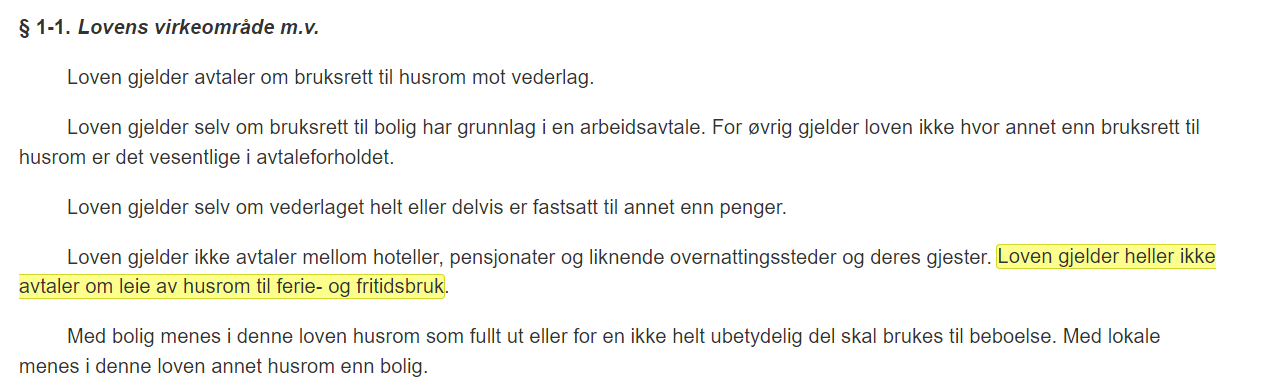 Hytte som bolig
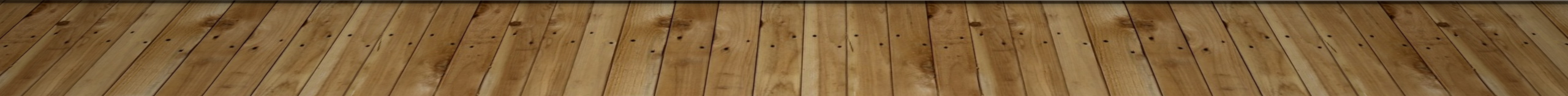 [Speaker Notes: Vanlig i mange kommuner i Innlandet.
Er det trygt? Offentligrettslige regler til bygninger = samme for hytte og hjem: må være egnet til varig opphold.
TRYKK. Men har leietaker vern gjennom husleieloven? LES (1) og (3) 2. pkt.
Fort gjort å tenke nei. Men så enkelt er det ikke.
Kommunens reguleringsplan er ikke det som avgjør. Det som avgjør er:
Formålet med leieavtalen – ikke husrommets karakter.
Kan altså leie en hytte for å bo i den. Men det bør komme fram av leieavtalen at det er snakk om leie av bolig, og at husleieloven gjelder.
Fare for at leieforholdet kan vurderes som leie av husrom til ferie- og fritidsbruk, om det ser sånn ut, uten at leietaker kan dokumentere hva som konkret er avtalt. Kan ikke velge å bo på hytte man leier som hytte, og tro at man er beskyttet av husleieloven.
AirBnB og lignende = husleieloven gjelder ikke.]
Lovlige utleieobjekter
Offentligrettslig vs. Privatrettslig
Husleieloven § 2-2
Husleieloven § 2-17
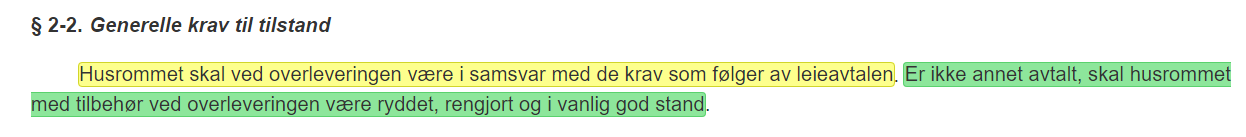 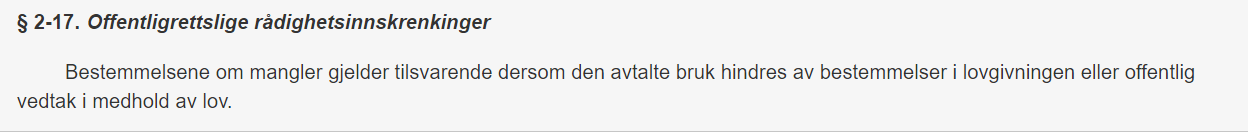 [Speaker Notes: Offentligrettslig vs. Privatrettslig. PBE vurderer om en bolig er egnet for varig opphold, altså om man kan sove der. Regelverket endrer seg med jevne mellomrom. TEK10, TEK17. Regelverket på byggetidspunktet gjelder. Derfor vanskelig for menigmann å vurdere.
Noe press på dere: alt må være «lovlig». Enkelt når dere skal framleie, eller fremskaffe bolig for noen. Vanskelig når leier allerede bor der, eller må signere avtalen veldig snart. En gård på Grünerløkka: regulert som kontorlokaler. Leies ut som bolig. Betyr det at det er ulovlig å bo der? Nei.
Utfordringen: Noe som er ulovlig i PBEs øyne, er ikke nødvendigvis ulovlig i verdenen utenfor PBEs kontorer.
Den privatrettslige avtalen (leieavtalen) binder partene uavhengig av om boligen er godkjent til boligformål.
TRYKK: Privatrettslig krav: som avtalt, eller «i vanlig god stand». Sier ingenting om godkjent for varig opphold.
TRYKK: § 2-17: Lett å tenke at det utgjør en mangel ved leieobjektet at godkjenning mangler – det gjør det ikke automatisk. Kan bli godkjent ved søknad. Kan være mindre vesentlige ting.
Offentlig vedtak om at bruken skal opphøre, eller at boligen skal endres slik at den ikke lenger er egnet = MANGEL
Dersom det er åpenbart at boligen er uegnet. Typisk: har ikke rømningsveier. Vil være en offentligrettslig mangel. Men også en mangel ved leieobjektet rent husleierettslig = ikke i vanlig god stand. Utgjør fare for liv og helse.
Men blir leieavtalen ugyldig? NEI – leietaker må gjøre gjeldende mangelsbeføyelser. Kan det rettes enkelt? Retting. Ikke rettes enkelt: heving.]
Flere leietakere
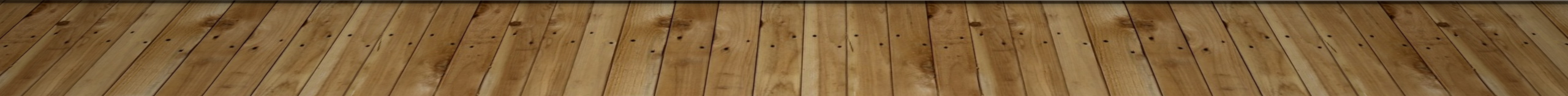 [Speaker Notes: Husleieloven: lovgiver ser ut til å ha tenkt at det er en person, et ektepar med eller uten barn, eller samboere. 
Ikke tatt høyde for at forskjellige former for bofellesskap ville bli veldig vanlig – ikke regulert særskilt i loven
Overlatt det til leietakerne å løse problemer ved samlivsbrudd

= Det er mange problemer som kan oppstå. Jeg skal primært snakke om virkningen det har med en felles kontra separate leiekontrakter.]
Solidaransvar i leieforhold
Solidaransvar er hovedregelen
Gbl. § 2: «Gjev fleire ut eit gjeldsbrev, svarar dei ein for alle og alle for ein, om inkje anna er sagt»
Gjelder også for andre pengekrav enn gjeldsbrev

«Om inkje anna er sagt»
Kan avtale seg bort fra det – med utleier
[Speaker Notes: Så lenge alle leietakerne er oppført i samme kontrakt:

Hovedregel: følger av gjeldsbrevloven § 2, og sedvanerett lenge før gjeldsbrevloven ble til. Og den er gammel.

Alle leietakere i samme kontrakt svarer altså en for alle og alle for en overfor utleier.]
Solidaransvar i leieforhold
Alle leietakerne er oppført i en felles kontrakt.

Leietakerne er solidarisk ansvarlige.
[Speaker Notes: For å gjøre det litt enkelt, har jeg tegnet det opp.

Her er det flere leietakere som står i samme kontrakt. Det kan være kollektiver, eller samboere.

*U kan velge. Opp til leietakerne å rydde opp internt. Kan bli dyrt for en person.
Samboere ved samlivsbrudd: den ene kan si opp sin del av avtalen (så lenge avtalen er uoppsigelig). Kan også velge å bare flytte, og slutte å betale. Den gjenboende blir sittende med hele regninga.

I et bofellesskap: forhåpentligvis er det flere som er ordentlige, så man kan dele regninga fram til man får ryddet opp.]
Solidaransvar i leieforhold
Ikke solidaransvar

Hovedleietaker hefter for alle krav fra utleier
[Speaker Notes: En annen konstellasjon.

Ikke solidaransvar, og derfor ikke regress.

Den jeg har kalt hovedleietaker stiller enda svakere her enn i forrige eksempel. Den eneste som svarer overfor utleier. Tar på seg et veldig stort ansvar.]
Solidaransvar i leieforhold
Ikke solidaransvar

Hver leietaker svarer for seg selv
[Speaker Notes: Utleier utformet individuelle kontrakter, der hver leietaker leide et rom hver, med tilgang til fellesrom.

Hvis noen flytter ut: utleiers problem.

Så hvorfor er ikke dette standarden?
Solidaransvar gir utleier trygghet. Leietaker kan selvfølgelig forhandle om en løsning som er tryggere for leietaker, men når er man i posisjon til å forhandle om slikt? Dessuten: få skjønner dette. Et samboerpar skjønner kanskje at de vil være solidarisk ansvarlige. I et kollektiv er tanken på at en leietaker må betale en annens leie helt fjernt for de fleste. Så da blir det litt av en kalddusj når kravet kommer.

En siste måte for leietaker å sikre seg på som jeg ikke har en egen figur for, er å avtale at leietakerne ikke er solidarisk ansvarlige, men at de kun svarer for sin andel. Da bør denne også komme fram i kontrakten, slik at det ikke er noen tvil om hva leietaker plikter å betale. Men da er vi tilbake i en forhandlingsposisjon, hvor det ikke i det hele tatt er i utleiers interesse å gå med på en slik avtale.

Bør NAV kreve individuelle kontrakter når det skal ytes økonomisk hjelp? Gjerne det. Men da blir det en utfordring for folk som trenger økonomisk hjelp å skaffe seg bolig, fordi det nok er mange utleiere som vil gå fra forhandlingsbordet da. Men er det leiers marked? Kjør på. Det sikrer både leietakerne og NAV.]
framleie
[Speaker Notes: Frameleie: Leietaker leier av utleier. Leietaker leier ut til framleietaker.
Leietaker har altså en dobbeltrolle: som leietaker, og som utleier.
Rettigheter og plikter medfølger, både etter avtalen, og etter husleieloven.
Avtalen mellom leietaker og framleietaker kan være helt annerledes enn den mellom utleier og leietaker. Hørt om flere leietakere i kollektiv som kan bo gratis, fordi de krever mer leie av sine framleietakere enn de må betale til utleier. Smart.
Beskriv trekanten. Avtaleforholdene.


Henvendelse: kommunen, A, eier en bolig. Leide den ut til en annen etat i kommunen, B, som kortvarig nødbolig. Det fulgte av avtalen at boligen kun skulle brukes til dette formålet. Framleietakeren, C, nekter å flytte ut til avtalt tid. B ga blanke i det, og ba A om å få ut C. Kan B gjøre det?
Nei. B plikter å følge avtalen med A. Cs avtaleforhold er med B, og det er B som må handle når C misligholder sin avtale. Hvis ikke er B også i avtalemislighold. C svarer ikke overfor A i det hele tatt.

Viktig å merke seg: hovedregelen i leieforhold er at framleie er ulovlig. Men det er mange unntak i husleielovens kapittel 7. Leietaker kan framleie f.eks. dersom det er en tidsbestemt og uoppsigelig kontrakt, og leietaker vil flytte. Leietaker kan framleie del av sin egen bolig. Felles er det at det krever godkjenning fra utleier. 
Lurt å sørge for en ubegrenset framleierett i kontrakten, dersom det er tilsiktet. Jeg regner med at kommunen har sikret seg en slik rett der kommunen leier boliger med den hensikt å framutleie dem.]
Vanskeligstilt leietaker
Trenger hjelp til å skaffe bolig. På grunn av:
Dårlig økonomi
Nedsatt funksjonsevne
Helsemessige eller sosiale problemer
Dårlig kunnskap om leiemarkedet
«Liknende forhold»
[Speaker Notes: Denne definisjonen følger av husleieloven § 11-1, som jeg skal si litt om etterpå.

Vanskeligstilt på leiemarkedet er: LISTEN

Det stilles et krav om at vedkommende leietaker har et bestemt problem, og at dette problemet er grunnen til at personen sliter med å skaffe seg bolig.

Loven angir hvilke typer problemer personen må lide av.
«Liknende forhold» – altså ikke en uttømmende liste, men det må være nogen lunde likt ett av de konkretiserte problemtypene.]
Kommunens plikter
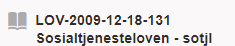 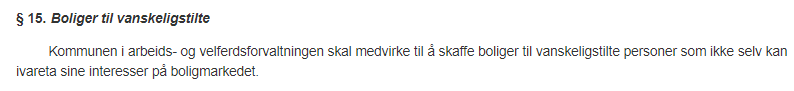 [Speaker Notes: § 27: Botilbudet må være faglig forsvarlig – en konkret vurdering av den enkelte person eller familie. Siden det er midlertidig, er det begrenset hvor mye problemer det blir, bortsett fra når vedkommende nekter å flytte når et mer permanent alternativ har kommet i stand.
Midlertidige botilbud som hotell, hospits etc. Relativt uproblematisk for kommunen.
Botilbud der kommunen leier ut en bolig som kommunen har bruksretten til (eier eller leier): må passe på å beskytte seg gjennom en lovlig tidsbestemmelse, dersom botilbudet i den konkrete boligen skal være kortvarig.

4. § 19: «Medvirke». Overordnet ansvar for å lage en plan for hvordan vanskeligstilte kan skaffe seg bolig. Tiltak som letter situasjonen for vanskeligstilte.
FOR DEN ENKELTE BRUKER: Råd og veiledning, tilrettelegging, finansiering. Kommuner praktiserer ansvaret litt forskjellig, men alle kommuner plikter å ha et tilbud til den enkelte vanskeligstilte, med sikte på å få vedkommende inn i en stabil bosituasjon.

Dilemmaet her: gjengangere som stadig misligholder leieavtalen sin, og det samme behovet for hjelp oppstår gang etter gang. Dette kan skje både når kommunen er utleier, eller når leietaker leier på det private markedet, men får hjelp av kommunen. Hva kan kommunen gjøre når leietaker misligholder sine forpliktelser? Og hva er det hensiktsmessig å gjøre? Finnes det alltid en god løsning?]
oppsigelse
[Speaker Notes: Utleier (også kommunen) kan gi oppsigelse til leietaker, når leietaker er i mislighold (bokstav c).

Merk at oppsigelsen må oppfylle formkravene i husleieloven § 9-7, og at leietaker da kan protestere på oppsigelsen. Ved protest må utleier reise søksmål for Husleietvistutvalget for å få avgjort hvorvidt oppsigelsen skal settes til side eller ikke. 

Det ene som prøves er da grunnen, altså hvorvidt leietaker har misligholdt leieavtalen, og om misligholdet er alvorlig nok til å utgjøre oppsigelsesgrunn. Det andre som prøves er hvorvidt det er såpass urimelig for leietaker at oppsigelsen gjennomføres at oppsigelsen allikevel må settes til side. Da er det konkrete forhold på leietakers side som må veies opp mot utleiers behov for at leietaker flytter ut. En vanskeligstilt kan fort ha en del forhold til støtte for tilsidesettelse av oppsigelsen, avhengig av årsakene til at personen er å vanskeligstilt.]
heving
[Speaker Notes: Heving = erklære avtalen for å være umiddelbart opphørt. Krever vesentlig mislighold = HØY TERSKEL. Den som hever har bevisbyrden for at det foreligger hevingsgrunnlag, og risikoen for at grunnlaget er tilstrekkelig. Erstatningspliktig dersom urettmessig heving medfører tap.

For flere forhold (b, c, d): krav til skriftlig advarsel fra utleier.

Bokstav e: Sekkebestemmelse. Rettspraksis dikterer hva det innebærer. Fortsatt veldig høy terskel.
Eksempel: Driver bordell i boligen. Det må være «nødvendig» å bringe leieforholdet til opphør.
Eksempel fra en kommunal bolig i en annen by:
Leietaker hadde lenge vært i konflikt med naboer. Ved to tilfeller hadde leietaker gått til fysisk angrep på nabo. Ved ett tilfelle bevæpnet leietaker seg med en nøkkel, og hakket løs på naboen. Utleier hevet avtalen, og begjærte midlertidig forføyning da leietaker ikke flyttet ut straks. Dommeren fant at det var en så stor fare for naboene at leieforholdet straks kunne bringes til opphør. Kom dagen etter med namsmann og kastet leietaker ut. Leietaker måtte betale for kostnadene med fravikelse. Utleiers tap som følge av leietakers mislighold kan kreves erstattet.]
UTKASTELSE
Offentlig monopol; utleier kan aldri kaste ut selv
Namsmyndighetene; namsmann og namsrett (tingrett)
Varsel etter tvangsl. § 4-18
Virkning at varsel ikke er sendt; avvisning
Begjæring sendes namsmann eller tingrett 
Innsigelse kan sendes
[Speaker Notes: Om varsel:
14 dagers frist til oppfyllelse
Opplysning om kravet (utflytting, betaling)
Opplyse om at begjæring skjer dersom kravet ikke oppfylles]
Dilemmaet ved opphør
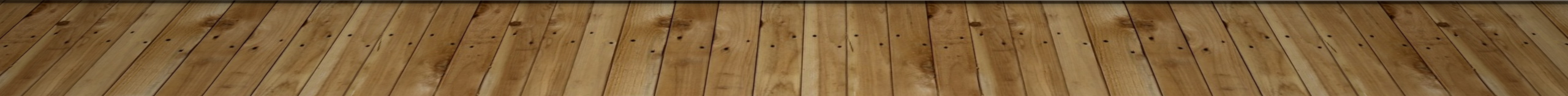 [Speaker Notes: Utfordring for kommunen som utleier når leieforholdet blir bragt til opphør:
Opphør av leieavtalen med en vanskeligstilt fører ofte til at den vanskeligstilte kommer tilbake med behov for hjelp til å finne bolig.
Kommunen plikter å bistå. Skal man da tilby ny kommunal bolig eller bistand til å finne ny bolig på det private markedet?

Ofte kan kommunen være mer tjent med å redde det eksisterende leieforholdet, hvis det er mulig. Når er det ofte mulig: misligholdt betalingsplikt.]
Mislighold av betalingsplikt
Eksisterende krav om betaling
Nedbetalingsavtale?
Sikre seg mot nytt mislighold:
Avtale med leietaker og NAV om at leien trekkes direkte fra pengeytelse fra NAV (trygd)
Avtale med leietaker og arbeidsgiver om at leien betales direkte av arbeidsgiver
[Speaker Notes: Leietakers plikt å betale. Ingen betaling = mislighold.
Hensiktsmessig å løse det på en skånsom måte hvis mulig – nedbetalingsavtale.
Ender man opp med å avslutte leieforholdet, og leietaker kommer tilbake? Sikre seg mot nytt mislighold.

Andre typer mislighold: vanskeligere. 
Oslo har booppfølgere som hjelper leietakere med å mestre det å bo. Har man råd til det, er det lurt. Kanskje kan det til og med lønne seg.

Vil man tilby noen en kommunal bolig, og er usikker på boevnen deres, kan man «teste dem ut». Men hjemmelen for dette er snever, og det kan få store konsekvenser for kommunen å handle utenfor det handlingsrommet lovgiver har gitt. Hjemmelen finner vi i husleieloven § 11-1.]
Husleieloven § 11-1
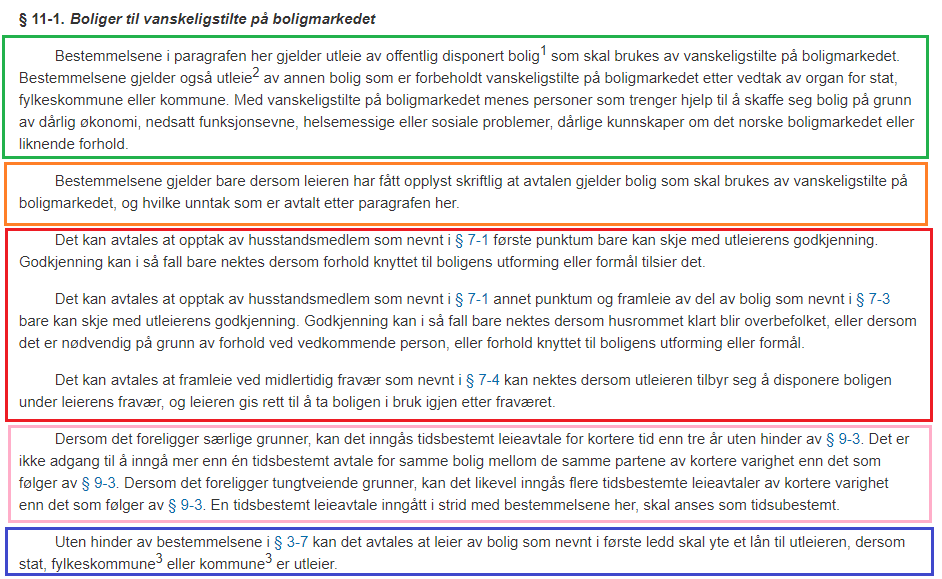 [Speaker Notes: Sånn ser den ut. 

Formålet med bestemmelsen er å gi kommunen noe utvidede rettigheter som utleier, når den bosetter vanskeligstilte. «Teste ut». Eller midlertidig botilbud i påvente av noe mer permanent (kommunalt eller privat).

God mengde tekst. Det gjør den litt utilgjengelig. 
Så jeg har delt den opp i bolker. Tenker å gå gjennom de mest relevante.

Jeg tenker også å si litt om problemstillinger jeg har vært borti, hvor spørsmålet har vært om § 11-1 hjemler inngrep kommunen har trodd eller ønsket at den skulle gjøre. Min erfaring er at bestemmelsen ofte påberopes for det avtale eller gjennomføre inngrep i leietakers rettigheter, uten at det er hjemmel for det.]
Første ledd – krav til bolig
1: Offentlig disponert bolig

eller 

2: annen bolig forbeholdt vanskeligstilte etter offentlig vedtak
[Speaker Notes: 1: Gjelder bolig det offentlige eier eller leier for å framleie til vanskeligstilte. Ikke noe krav om vedtak som sier at boligen skal leies ut til vanskeligstilte for å kunne bruke § 11-1.
2: Gjelder «annen bolig», typisk bolig eid av en privat part, som kommunen ikke leier. Jeg tror ikke det skjer så veldig ofte, men loven åpner for det. Da er det nødvendig med et vedtak om å opprette spesialboliger der.]
Første ledd – krav til leietaker
Vanskeligstilt på boligmarkedet
Trenger hjelp til å skaffe bolig. På grunn av:
Dårlig økonomi
Nedsatt funksjonsevne
Helsemessige eller sosiale problemer
Dårlig kunnskap om leiemarkedet
«Liknende forhold»
[Speaker Notes: Dette er den listen vi så tidligere. Leietaker må ha et bestemt problem som rommes av denne listen eller «liknende forhold».]
Annet ledd – opplysning til leietaker
Bestemmelsen gjelder bare dersom
Opplyst skriftlig at avtalen gjelder bolig som skal brukes av vanskeligstilte på boligmarkedet
Opplyst skriftlig om hvilke unntak fra husleieloven som gjøres i den konkrete avtalen
Opplysningen må gis før avtaleinngåelsen
[Speaker Notes: Leietaker må informeres ordentlig om at § 11-1 gjelder for leieforholdet. Gis typisk i selve kontrakten. Kan være et følgedokument også.]
Annet ledd – opplysning til leietaker
[Speaker Notes: Starten på en kontrakt. 
Er dette en § 11-1-kontrakt?

1: Det blir et spørsmål om den i tilstrekkelig grad opplyser om at det er bolig til vanskeligstilte på boligmarkedet. Akutt behov for bolig og vanskeligstilt er ikke det samme. 
2: Det er ikke oppgitt at tidsbestemmelsen er et unntak fra lovens hovedregel. Vilkåret i annet ledd er derfor ikke oppfylt.
3: Litt lenger ut i kontrakten står det at «avtalen er tidsbestemt fordi ingen skal måtte oppholde seg i midlertidig bolig i mer enn 3 mnd». Formodentlig er det av hensyn til leietaker.
4: Er det tilstrekkelig opplysning om hvilket unntak fra husleieloven som gjelder?
5. Det er det ikke. Konsekvensen = tidsbestemmelsen er ulovlig. Avtalen blir tidsubestemt, og varer til den blir sagt opp av en av partene. Oppsigelsestid.]
§ 11-1 og Ufravikelighet i husleieloven
[Speaker Notes: Husleieloven er ufravikelig. Der den kan fravikes kommer det fram av ordlyden i den enkelte bestemmelse.

Det betyr at de unntakene som står i § 11-1, er de unntakene man kan gjøre i avtalen. What you see is what you get.

Spørsmål jeg har fått om § 11-1 dreier seg hovedsakelig det jeg forstår som utfordringer knyttet til skillet mellom institusjon og bolig. Når det er en bolig er det husleielovens regler som gjelder.

Kan kommunal utleier føre kontroll med leietakers besøkende, herunder nekte besøk, bortvise besøk etc.
Kan kommunal utleier ta seg inn i leietakers bolig/leide rom fordi det etter kommunens skjønn er hensiktsmessig, selv om leietaker motsetter seg dette.

§ 11-1 hjemler ingen slike inngrep i leietakers privatliv. Besøkskontroll kan man til en viss grad gjennomføre ved å lage rimelige påbud med hjemmel i husll. § 5-2, under henvisning til hensynet til de øvrige beboerne, hvis det er et bofellesskap. 

Å ta seg inn på leietakers rom uten samtykke, må kun skje dersom det er strengt nødvendig for å forhindre skade på den faste eiendommen, eller dersom det er alvorlig fare for leietakers liv og helse. 

Men: leietaker kan alltid gi tillatelse til å komme inn. Kan være lurt å ha en god tone med leietaker om dette, og kanskje ikke informere om akkurat hvorfor man ønsker å føre tilsyn.
***
Utdrag fra deres kontrakt:
Hvilke andre husordensregler er det som gjelder ved 11-1-kontrakt?]
Unntakene – kapittel 7
§ 7-1 første punktum: opptak i husstand.
Kan avtale at utleier må godkjenne.

Nekte godkjenning:
Boligens utforming tilsier det
Boligens formål tilsier det
[Speaker Notes: 3. Til 7. ledd forteller hvilke unntak fra ellers ufravikelige bestemmelser som kan avtales.

Det første unntaket gjelder § 7-1 første punktum: opptak av husstandsmedlemmer. Kjæreste, ektefelle, barn, barnebarn, foreldre, og besteforeldre.

Utgangspunktet er at L kan ta opp alle disse i husstanden, uten at U kan si noe på det. Etter § 11-1 kan det avtales at utleier må godkjenne husstandsforøkelse. 

Samtidig: grunnen til å nekte godkjenning må være god:
Utforming: Fysiske tilpasninger, tjenesteapparat tilknyttet boligen, bofellesskap med fellesarealer.
Formål: Eldrebolig – ikke formålstjenlig å la 5 barnebarn flytte inn.

Særlig når det gjelder utforming er det vanskelig å avgjøre hvor grensen går.]
Unntakene – kapittel 7
§ 7-1 annet punktum og § 7-3
Lovens hovedregel = godkjenning
Nekte godkjenning:
Personens forhold gir saklig grunn
Klart overbefolket
Utforming eller formål
[Speaker Notes: § 7-1 annet pkt. gjelder andre personer enn de som nevnt i første punktum.
§ 7-3 gjelder framleie av del av bolig.
Lovens hovedregel er at utleier må godkjenne både forøkelse og framleie etter disse bestemmelsene, men utleiers adgang til å nekte godkjenning er begrenset til «saklig grunn» og «klart overbefolket.»
Saklig grunn dreier seg altså om forhold med personen som skal flytte inn.

§ 11-1 gir U adgang til å nekte også dersom forhold knyttet til boligens utforming eller formål tilsier det.]
Unntakene – kapittel 7
§ 7-4: framleie ved midlertidig fravær
Hovedregelen = godkjenning, med mindre «saklig grunn» eller «klart overbefolket»
Nekte godkjenning:
Utleier tilbyr seg å disponere boligen, og
Leietaker kan flytte tilbake
[Speaker Notes: Formålet med § 7-4 er å gi leietaker anledning til å begrense det økonomiske tapet det kan innebære å betale leie for en bolig man ikke bor i, men som man skal flytte tilbake til.

Utleier kan etter § 11-1 forhindre dette tapet ved å disponere boligen mens leietaker er borte. Det er også vilkåret for å kunne nekte framleie – at kommunen disponerer boligen i denne perioden.]
Unntakene - § 9-3
§ 9-3 adgangen til å inngå tidsbestemt leieavtale for bolig
Hovedregel = 3 års varighet
Unntak etter § 11-1:
«Særlige grunner»
«Tungtveiende grunner»
[Speaker Notes: «Særlige grunner» kan typisk være at det er spørsmål om hvorvidt leietaker har tilstrekkelig boevne, eller om han klarer å tilpasse seg kravene bomiljøet stiller. Det går altså an å gjøre dette for å «prøve ut» leietaker.

En annen særlig grunn kan være dersom en mer egnet bolig blir ledig etter så og så lang tid, og at man derfor tilpasser varigheten deretter.

Boligens formål kan også være «særlig grunn», f.eks. hvis det er snakk om en akuttbolig.

Kommunens økonomi eller arbeidsbyrde er aldri «særlig grunn».

Unntaket kan kun gjøres én gang for samme leieforhold, med mindre det foreligger «tungtveiende grunner» til å inngå en ny tidsbestemt avtale på mindre enn tre år. Dette må forstås som en SNEVER unntaksregel.

Tidsbestemmelse på under tre år, uten at vilkårene er oppfylt? TIDSUBESTEMT]
Takk for meg
Kontakt 

Yngve Gran Andersen 
Mail: yga@lbf.no
Tlf: 24 14 91 00